Who Wants To Be A Millionaire?
Gases around us
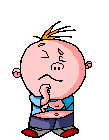 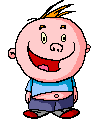 Question 1
Which state of matter is easily squashed?
A  solid
B  liquid
C  gas
D  none of them
Which state of matter is easily squashed?
A  solid
B  liquid
C  gas
D  none of them
£100
Question 2
Which of these flow?
A  Solids and liquids
B  Liquids and gases
C  Solids and gases
D  All three states
Which of these flow?
A  Solids and liquids
B  Liquids and gases
C  Solids and gases
D  All three states
£200
Question 3
Which of these takes the shape of the container?
A  Solids and liquids
B  Liquids and gases
C  Liquids only
D  Gases only
Which of these takes the shape of the container?
A  Solids and liquids
B  Liquids and gases
C  Liquids only
D  Gases only
£300
Question 4
What state do we smell?
A  Solids and liquids
B  Liquids and gases
C  Liquids only
D  Gases only
What state do we smell?
A  Solids and liquids
B  Liquids and gases
C  Liquids only
D  Gases only
£500
Question 5
Which of these is an important fuel?
A  natural gas
B  oxygen
C  carbon dioxide
D  helium
Which of these is an important fuel?
A  natural gas
B  oxygen
C  carbon dioxide
D  helium
£1,000
Question 6
Which gas is needed for breathing?
A  natural gas
B  oxygen
C  carbon dioxide
D  helium
Which gas is needed for breathing?
A  natural gas
B  oxygen
C  carbon dioxide
D  helium
£2,000
Question 7
Name the light non-flammable gas used in balloons
A  natural gas
B  oxygen
C  carbon dioxide
D  helium
Name the light non-flammable gas used in balloons
A  natural gas
B  oxygen
C  carbon dioxide
D  helium
£4,000
Question 8
Name the flammable gas which was used in air ships
A  nitrogen
B  hydrogen
C  carbon dioxide
D  helium
Name the flammable gas which was used in air ships
A  nitrogen
B  hydrogen
C  carbon dioxide
D  helium
£8,000
Question 9
Which gas produces the fizz in lemonade?
A  helium
B  hydrogen
C  carbon dioxide
D  oxygen
Which gas produces the fizz in lemonade?
A  helium
B  hydrogen
C  carbon dioxide
D  oxygen
£16,000
Question 10
A  solid               liquid
B  liquid               solid
D  liquid               gas
C   gas                   liquid
Which of these is evaporation?
A  solid               liquid
B  liquid               solid
D  liquid               gas
C   gas                   liquid
Which of these is evaporation?
£32,000
Question 11
When evaporation occurs
A  particles vibrate faster
B  particles stop moving
C  particles break free
D  particles move in lines
When evaporation occurs
A  particles vibrate faster
B  particles stop moving
C  particles break free
D  particles move in lines
£64,000
Question 12
Which conditions are best for drying washing?
A  cold air with a fan
B  warm air in a box
C  warm air with a fan
D  cold air in a box
Which conditions are best for drying washing?
A  cold air with a fan
B  warm air in a box
C  warm air with a fan
D  cold air in a box
£125,000
Question 13
Which process is the reverse of evaporation?
A  Freezing
B  Melting
C  Boiling
D  Condensing
Which process is the reverse of evaporation?
A  Freezing
B  Melting
C  Boiling
D  Condensing
£250,000
Question 14
Which is not true about soil with lots of air?
A  the soil is hard to dig
B  the soil drains better 
C  animals can breathe
D  plant roots grow well
Which is not true about soil with lots of air?
A  the soil is hard to dig
B  the soil drains better 
C  animals can breathe
D  plant roots grow well
£500,000
Question 15
What was the name of the airship which caught fire?
A  Himalaya
B  Hindenburg
C  Helicopter
D  Hamburg
What was the name of the airship which caught fire?
A  Himalaya
B  Hindenburg
C  Helicopter
D  Hamburg
£1,000,000